Figure 3. APC amino acids 1404–1466 are necessary to stimulate β-catenin degradation. Experimental set-up was as in ...
Hum Mol Genet, Volume 18, Issue 2, 15 January 2009, Pages 213–226, https://doi.org/10.1093/hmg/ddn338
The content of this slide may be subject to copyright: please see the slide notes for details.
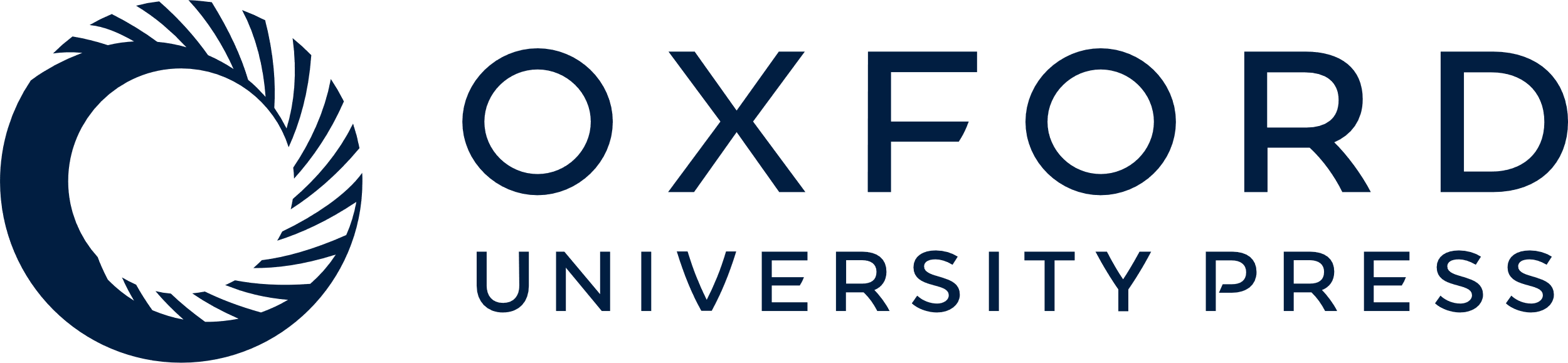 [Speaker Notes: Figure 3.  APC amino acids 1404–1466 are necessary to stimulate β-catenin degradation. Experimental set-up was as in Fig.  2 . * P < 0.05, using the Student’s t -test. 


Unless provided in the caption above, the following copyright applies to the content of this slide: © The Author 2008. Published by Oxford University Press. All rights reserved. For Permissions, please email: journals.permissions@oxfordjournals.org]